Anatomical Terms Practice and Review
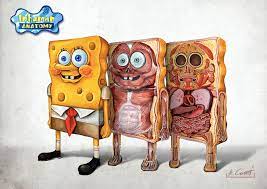 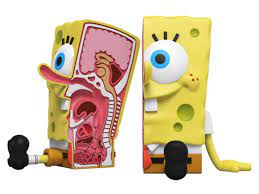 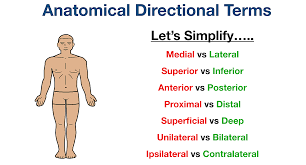 Practice
1.  The knees are ___________ to the waist

2. The arms are __________ to the midline.

3.  The neck is ______________  to the arms.

4. The nose is __________  to the sternum

5.  The scapula is ___________  to the sternum
Answers
inferior

2.  lateral

3. medial

4. superior

5. posterior
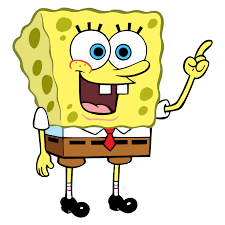 Practice
6. The  navel is _________ to the arms

7.  The wrist is _______ to the elbow.

8. The toes are ____________ to the knees

9. The skin is ____________ to the muscles

10. The mouth is ___________ to the chin
Answers:
1. medial

2. Distal

3. distal

4. superficial

5. Superior
Practice
1. The eyes are ___________ to the nose

2. The biceps are __________ to the triceps

3. The forehead is __________ to the ears

4. The bones are ___________ to the muscles

5. The knees are_____________ to the ankles
Answers
1. lateral 

2. anterior

3. medial

4. deep

5. proximal
Practice
1. The heart is _______ to the spine

2. The fingers are _________ to the wrist

3. The mouth is _________to the nose

4. The lungs are ____________ to the heart

5. The muscles are _____________ to the bones

6. The spine is ____________ to the abdomen
Answers:
1. anterior

2. distal 

3. inferior

4. lateral

5. superficial

6. posterior
Good Luck